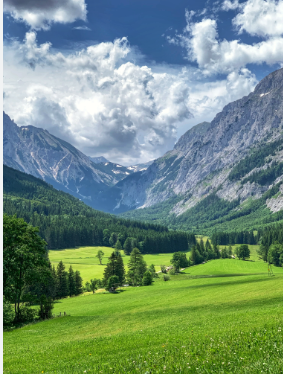 РЕКРЕАЦІЙНО-ТУРИСТИЧНЕ РАЙОНУВАННЯ УКРАЇНИ
Тема №5
План
1. Поняття рекреаційного районування. Його доцільність та значення.
2. Районоутворюючі ознаки в туризмі та характерні риси туристичних районів.
3. Рекреаційна оцінка території та формування рекреаційних районів. Таксономічні одиниці сучасного рекреаційного районування.
4. Приклади рекреаційного районування України.
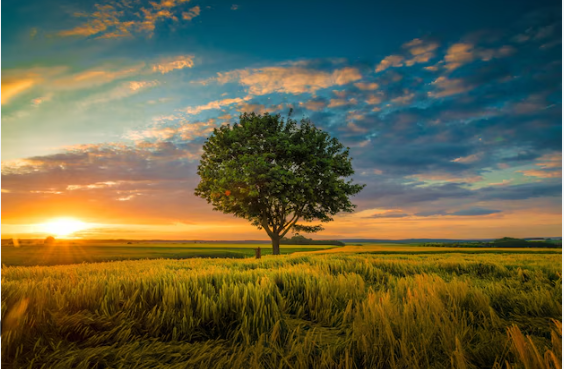 Рекреаційне районування – це поділ території на основні одиниці, що відрізняються спеціалізацією рекреаційного обслуговування, структурою рекреаційних ресурсів і напрямками їх освоєння та охорони.
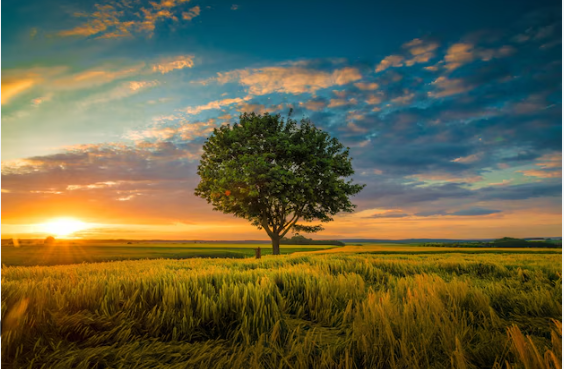 Туристський район визначається як територіальна сукупність економічно взаємопов'язаних туристських підприємств, що спеціалізуються на обслуговуванні туристів, що дозволяє якнайкраще задовольнити їх потреби, використовуючи існуючі природні і культурно-історичні комплекси території і її економічні умови.
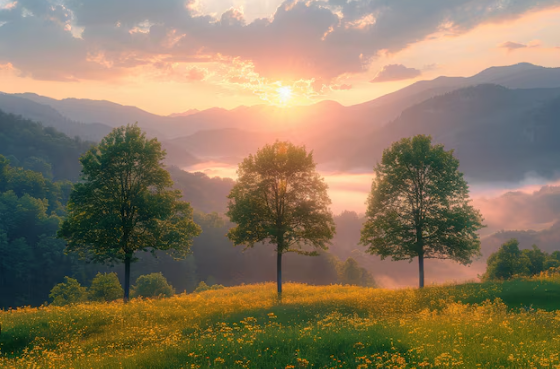 Туристські райони мають наступні характерні риси.─ туристський район – соціальне за своїм характером і кінцевим продуктом утворення. Його продукція – рекреаційні і туристські послуги, що забезпечують розширене відтворення фізичних і духовних сил населення, відпочинок, розваги, а споживачі подібного роду послуг – люди;─ для туристських районів характерний процес суспільного відтворення, що складається з виробництва, обміну розподілу і споживання. У туристських районах між виробництвом і споживанням, як правило, немає часового розриву. Це відноситься до головної продукції – рекреаційних і туристських послуг, які не можуть накопичуватися про запас;─ для розміщення рекреаційних і туристських районів, що виконують функції тривалого (щорічного) відпочинку, характерне яскраво виражене орієнтування на ресурси. На відміну від приміських туристсько-рекреаційних районів, туристські райони державного і міжнародного значення виникають на базі унікальних поєднань туристсько-рекреаційних ресурсів, поширених обмежено;─ багатьом туристським районам властива сезонність функціонування, обумовлена як природною ритмікою, так і рядом аспектів організації суспільного життя.
Загалом при визначенні критеріїв слід керуватися наступними положеннями, які передбачають
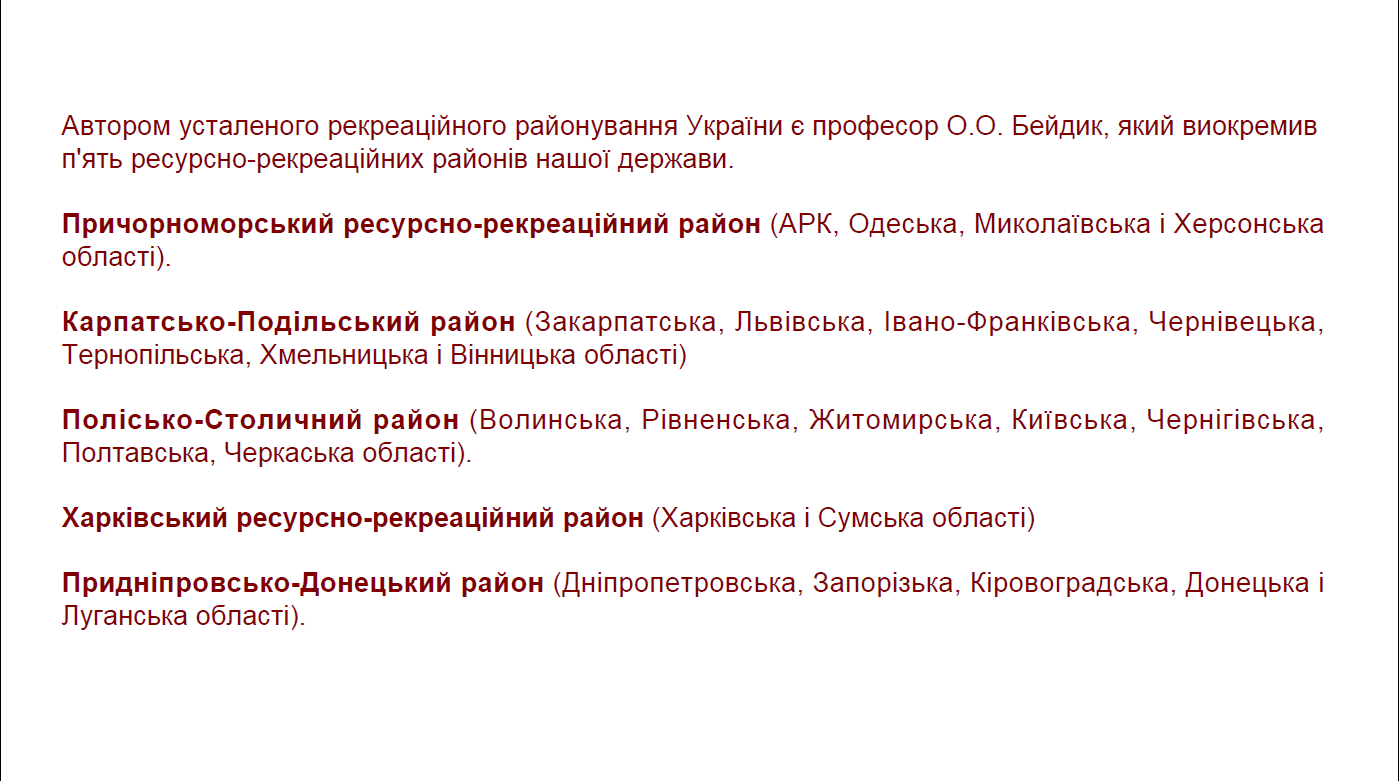